CSE 332 Autumn 2023Lecture 12: Hashing
Nathan Brunelle
http://www.cs.uw.edu/332
Next topic: Hash Tables
Two Different ideas of “Average”
Amortized Example
8
0
0
8
1
1
2
2
3
3
4
4
5
5
6
6
7
7
Amortized Example
ArrayList Insert:
First 8 inserts: 1 operation each
9th insert: 9 operations
Next 7 inserts: 1 operation each
17th insert: 17 operations
Next 15 inserts: 1 operation each
…
0
0
8
1
1
2
2
3
3
4
4
5
5
6
6
7
7
8
Hash Tables
Motivation:
Why not just have a gigantic array?
Hash Tables
Idea:
Have a small array to store information
Use a hash function to convert the key into an index
Hash function should “scatter” the keys, behave as if it randomly assigned keys to indices
Store key at the index given by the hash function
Do something if two keys map to the same place (should be very rare)
Collision resolution
Insert / find /
delete
Index between 0 and size-1
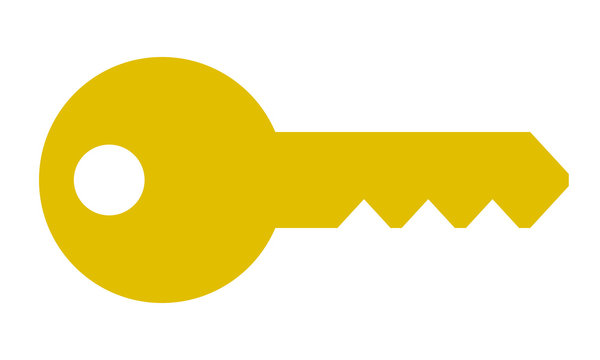 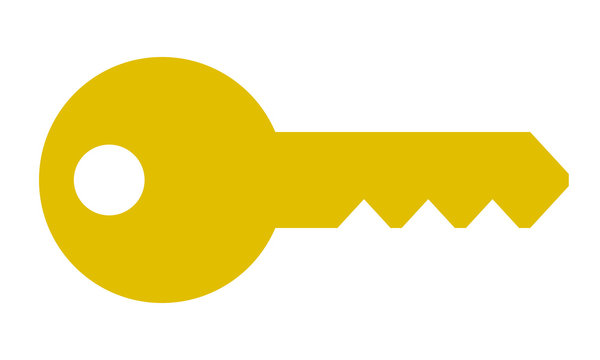 & value
Key Object
Example
0
1
2
3
4
5
6
7
8
9
What Influences Running time?
Properties of a “Good” Hash
Definition: A hash function maps objects to integers

Should be very efficient
Calculating the hash should be negligible
Should randomly scatter objects
Objects that are similar to each other should be likely to end up far away
Should use the entire table
There should not be any indices in the table that nothing can hash to
Picking a table size that is prime helps with this
Should use things needed to “identify” the object
Use only fields you would check for a .equals method  be included in calculating the hash
More fields typically leads to fewer collisions, but less efficient calculation
A Bad Hash (and phone number trivia)
0
1
2
3
4
5
6
7
8
9
Compare These Hash Functions (for strings)
Collision Resolution
A Collision occurs when we want to insert something into an already-occupied position in the hash table
2 main strategies:
Separate Chaining
Use a secondary data structure to contain the items
E.g. each index in the hash table is itself a linked list
Open Addressing
Use a different spot in the table instead
Linear Probing
Quadratic Probing
Double Hashing
0
1
2
3
4
5
6
7
8
9
Separate Chaining Insert
0
1
2
3
4
5
6
7
8
9
Separate Chaining Find
0
1
2
3
4
5
6
7
8
9
Separate Chaining Delete
0
1
2
3
4
5
6
7
8
9
Formal Running Time Analysis
Load Factor?
0
1
2
3
4
5
6
7
8
9
Load Factor?
0
1
2
3
4
5
6
7
8
9
Load Factor?
0
1
2
3
4
5
6
7
8
9
Collision Resolution: Linear Probing
When there’s a collision, use the next open space in the table
0
1
2
3
4
5
6
7
8
9
Linear Probing: Insert Procedure
0
1
2
3
4
5
6
7
8
9
Linear Probing: Find
Let’s do this together!
Linear Probing: Find
Linear Probing: Delete
Let’s do this together!
Linear Probing: Delete
Let’s do this together!